The absolute temperature of a gas is found in ° C by adding to the temperature 
273,15 and is given in K.
However, in cases where very sensitive results are not required, an absolute temperature can be found with ° C + 273.
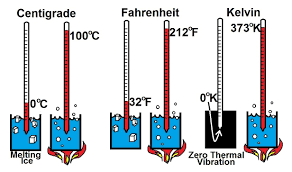 Example : Sodium chloride melts at 801 ° C and boils at 1465 ° C. What are the values of these temperatures in Kelvin?
Solution : According to the information given, the sodium chloride melts at 801 + 273 = 1074 K and boils at 1465 + 273 = 1738 K.
GAS LAWS

As a result of long studies dealing with gases, a number of laws have been developed to explain their behavior. Unaware of these laws or the equations expressing them
any one witnesses its effects in daily life.
For example, many people know that an aerosol can explode when heated. Before switching to gas laws, it is worth mentioning the gas pressure mentioned in all these laws.